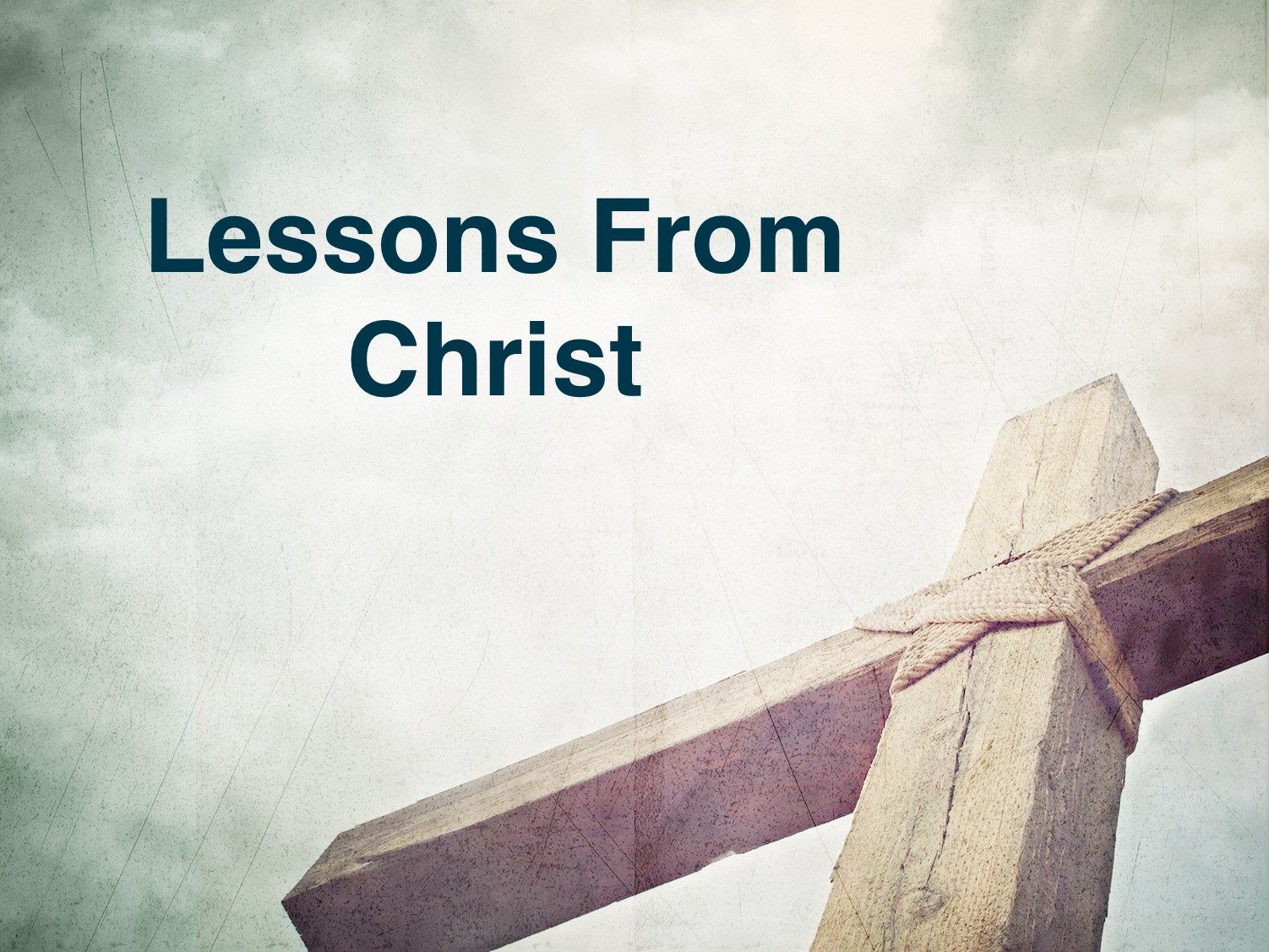 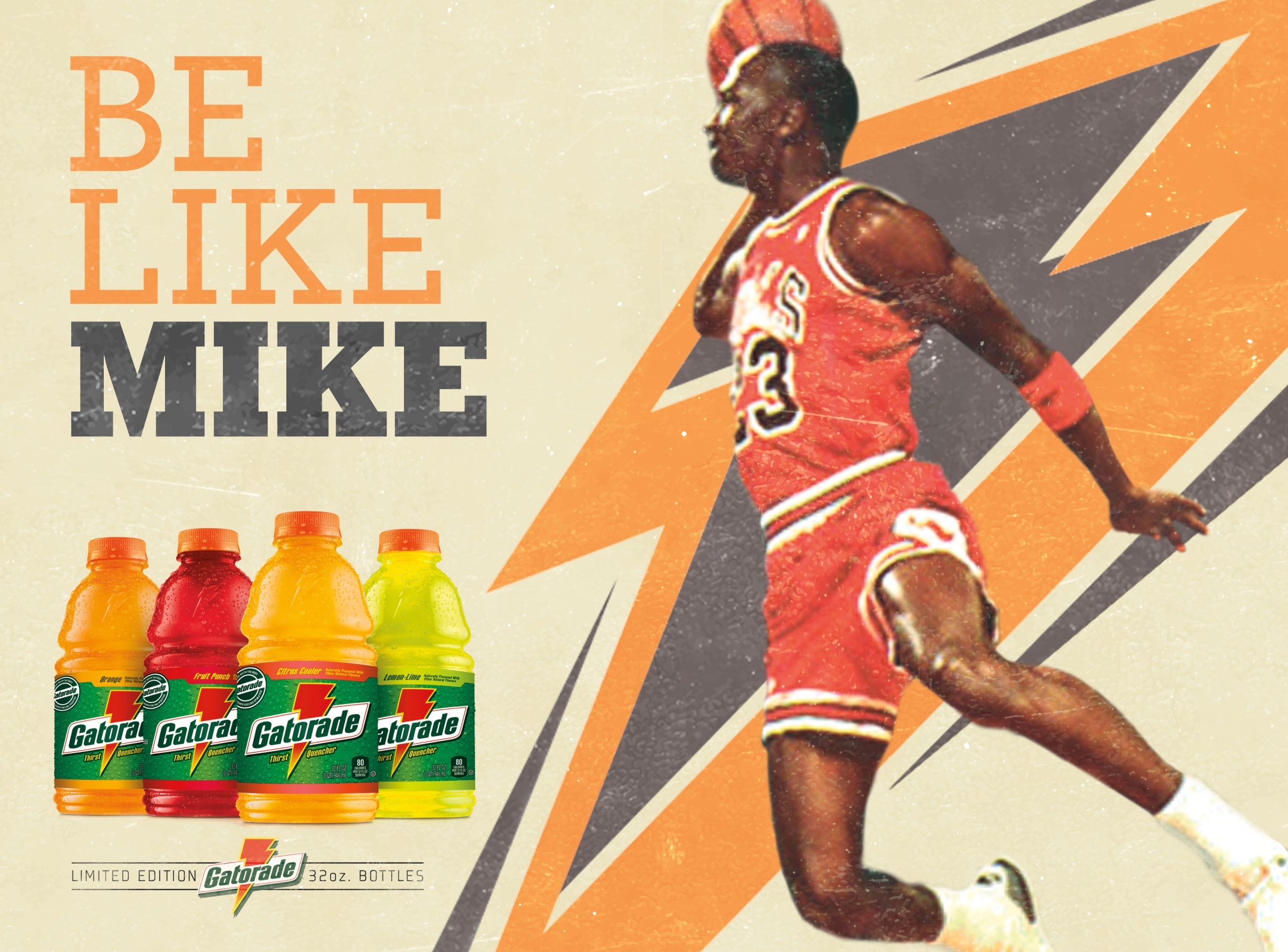 Be Like Christ
Lessons From Christ
Be zealous for God.
Jesus was devoted to Scripture.
Luke 2:46
Luke 4:4,8,12
Jesus was bold to stand up for righteousness.
Luke 16:14-15
Luke 18:9
Luke 20:45-47
Be Like Christ
Be zealous for God.
Be persistent in prayer.
Jesus had a prayer life!
Praying often – Luke 5:16
Praying alone – Luke 9:18
Praying diligently – Luke 6:12
Be Like Christ
Be zealous for God.
Be persistent in prayer.
We should pray when faced with…
Big decisions – Luke 6:12
Temptation – Luke 22:40, 46
Pain – Luke 22:44
Be Like Christ
Be zealous for God.
Be persistent in prayer.
Be selfless.
Jesus taught the need for selfless behavior.
Luke 10:25-37
“Go and do likewise.”
Be Like Christ
Be zealous for God.
Be persistent in prayer.
Be selfless.
Jesus put others before Himself.
Luke 22:42
Luke 23:34
Be Like Christ